Tecnología
Aplicada al
Diseño 
de Productos
Aplicación de
Método triz
Aplicación TRIZ
• Eliminar las deficiencias del sistema original, 
• Conservar las ventajas del sistema original,
 • Usar recursos libres o disponibles para no hacer más complicado el sistema, 
• No introducir nuevas desventajas.
Resultado Final Ideal (RFI)

RFI es la mejor solución imaginable del problema de manera que un elemento del sistema o un elemento en el ambiente que rodea el mismo realizará la función deseada por sí mismo sin costo o efecto dañino.
[Speaker Notes: Dibujar ciclo de vida para la innovación]
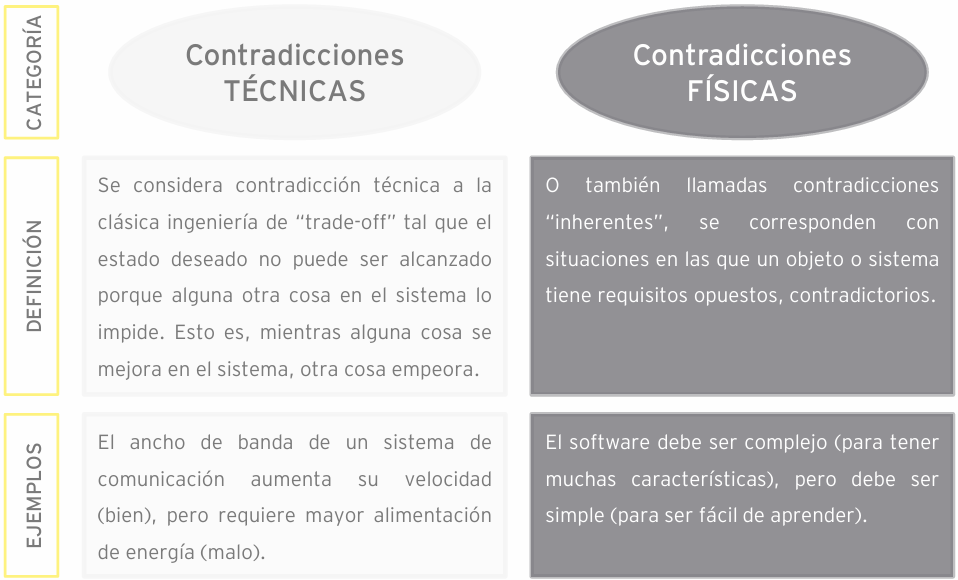 Aplicación TRIZ
Eliminación de contradicciones

Abordar las contradicciones es el paso crucial en la resolución de problemas.
 El proceso comienza con la identificación de la contradicción concreta, que suele encuadrarse en una de estas dos categorías: técnica o física.
Propio de la solución
Requisito de cualquier mejora
[Speaker Notes: Dibujar ciclo de vida para la innovación]
Aplicación TRIZ
[Speaker Notes: Dibujar ciclo de vida para la innovación]
Principio 
ingenieril
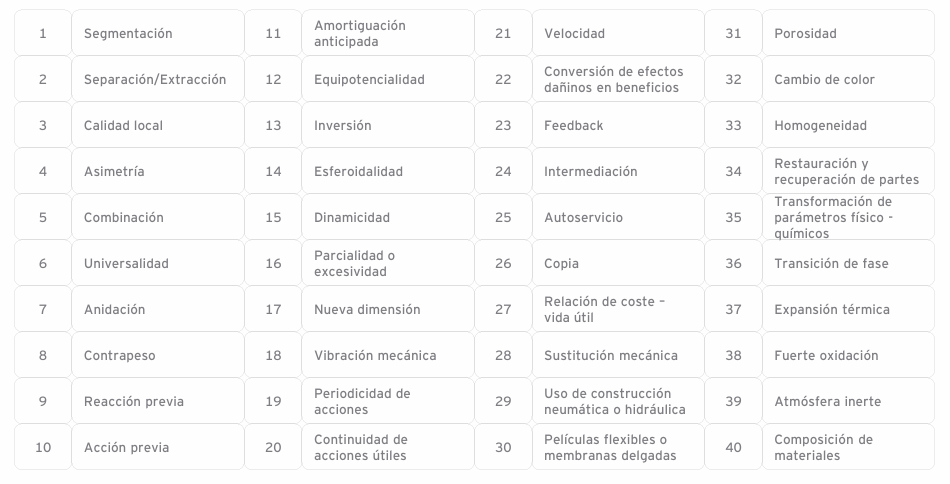 Representan características generales de los sistemas técnicos que pueden sufrir mejoras o perjuicios, y se utilizan para identificar y resolver contradicciones técnicas en el proceso de innovación
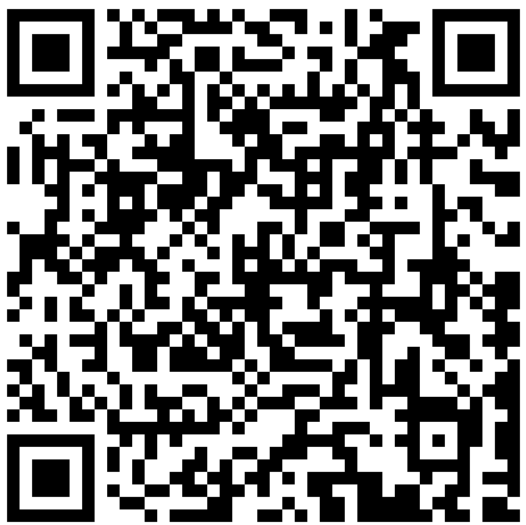 https://www.triz40.com/aff_Principles_TRIZ.php
[Speaker Notes: Dibujar ciclo de vida para la innovación]
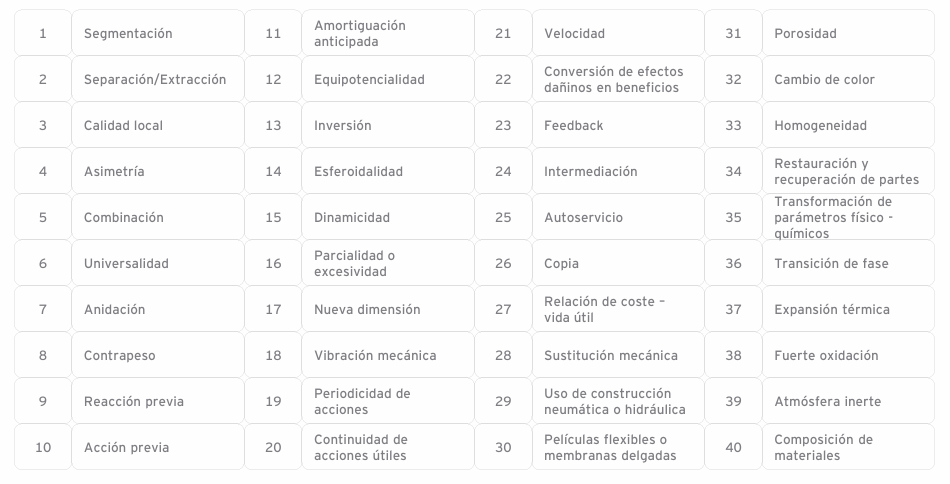 Metodología TRIZ
[Speaker Notes: Dibujar ciclo de vida para la innovación]
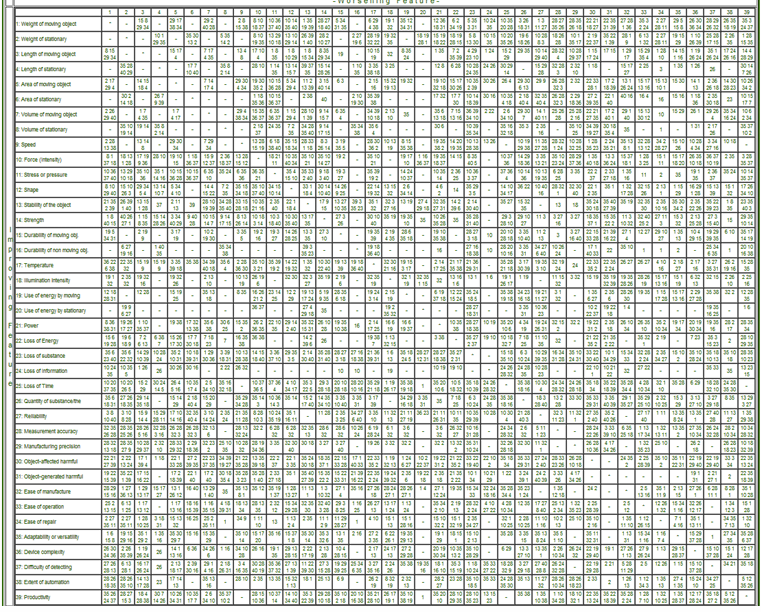 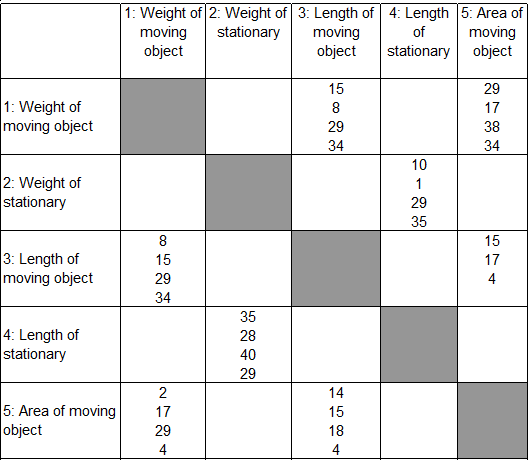 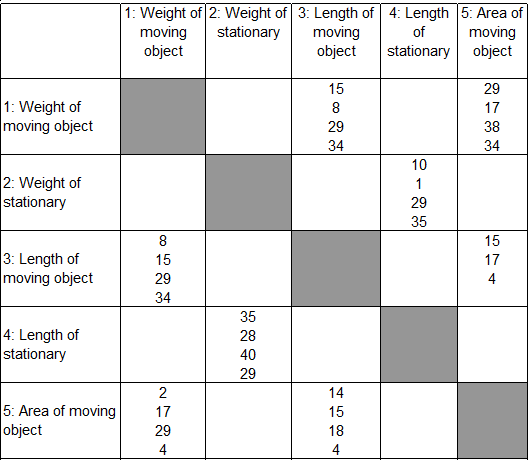 https://www.triz40.com/aff_Matrix_TRIZ.php
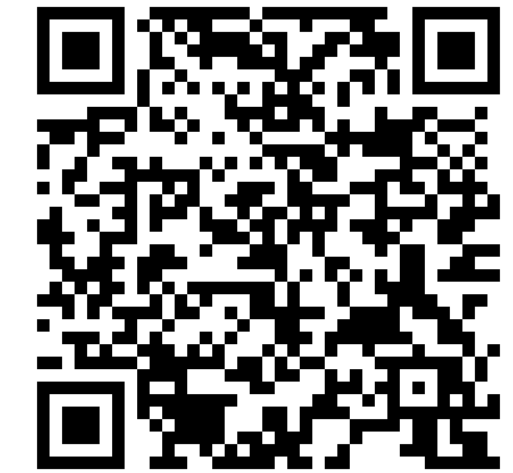 Para el correcto uso de la cuadricula: tener los 40 principios inventivos a mano. 

1 Buscar en el eje Y el conflicto a resolver 
2 Los números en cada celda son las posibles soluciones de ingeniería para dicho problema. 
3 En el eje X aparecen nuevos problemas resultantes de dicha solución. 
4 Repetir o descartar.
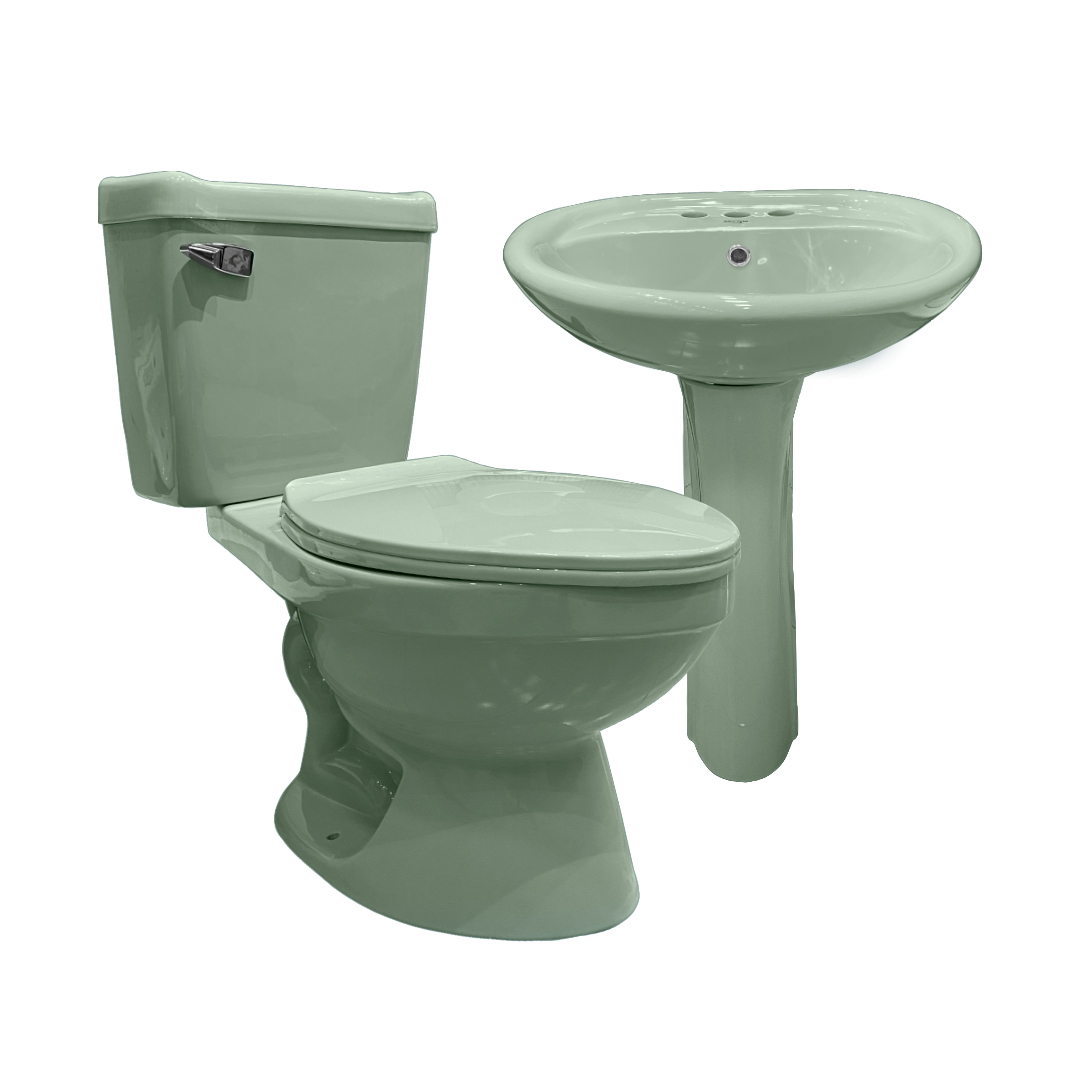 Ejemplo
Optimización de descarga para inodoro
Corea del Sur enfrenta un déficit de agua por lo que busca ahorrar agua.
Los inodors utilzian 13 L por descarga. 

OBJETIVO: Reducir el uso de agua sin perder funcionalidad de desechado y evitando los olores del tanque séptico.
Ejemplo
Optimización de descarga para inodoro
Situaciones Conflictivas
El sistema S en el Sifón evita los malos olores pero requiere mucha agua para eliminar desechos. 
El uso de químicos o succión (aplicado a inodoros) no es apto para uso doméstico.
Corea del Sur enfrenta un déficit de agua por lo que busca ahorrar agua.
Los inodors utilzian 13 L por descarga. 

OBJETIVO: Reducir el uso de agua sin perder funcionalidad de desechado y evitando los olores del tanque séptico.
Contradicción; 
La estructura S  es necesaria para evitar olores, pero debe ser removida para utilizar menos agua.
Aplicación
Principios de Separación
Para resolver la contradicción, se aplicó el principio de separación en el tiempo:

La estructura de trampa "S" debe estar presente para evitar los malos olores y debe desaparecer durante el lavado de las heces.
[Speaker Notes: Hablar de speed Agro, mosquitos]
Ejemplo
Lavado: El tubo flexible se mueve hacia abajo, permitiendo el lavado de las heces con solo 3 litros de agua.
Fin del lavado: El tubo flexible se eleva, restableciendo la estructura de trampa "S".
Configuración normal: La estructura de trampa "S" previene los malos olores provenientes del tanque séptico.
Se diseñó un inodoro con un tubo flexible que puede moverse hacia arriba y hacia abajo
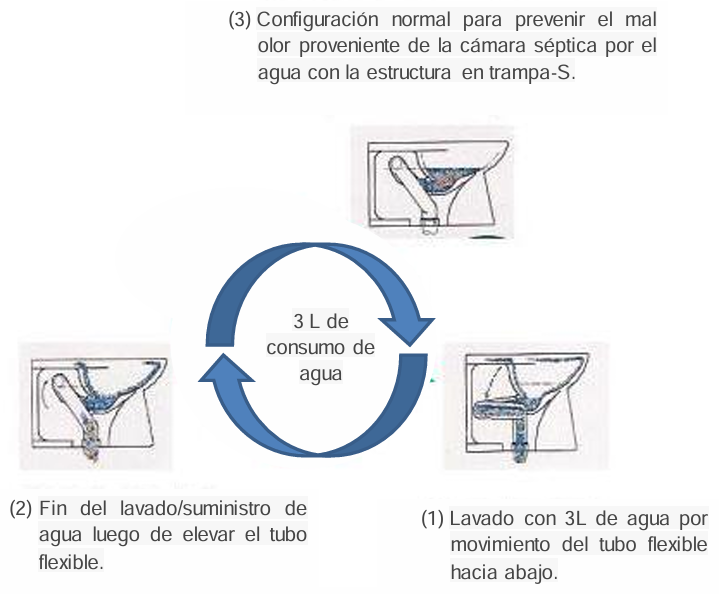 En esta estructura, la separación de la presencia o ausencia en relación con la operación de lavado se realiza con éxito.
[Speaker Notes: Hablar de speed Agro, mosquitos]
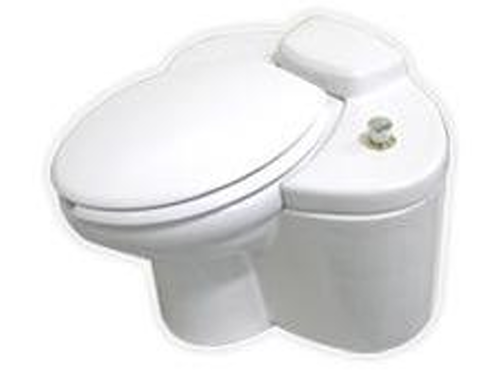 El nuevo diseño de inodoro utiliza solo 3 litros de agua por descarga, una reducción significativa en comparación con los 13 litros de los inodoros convencionales. Además, el ruido de lavado se reduce en un tercio.
La implementación del tubo flexible y su mecanismo de funcionamiento permite separar la presencia o ausencia de la estructura de trampa "S" en el tiempo, resolviendo la contradicción física.
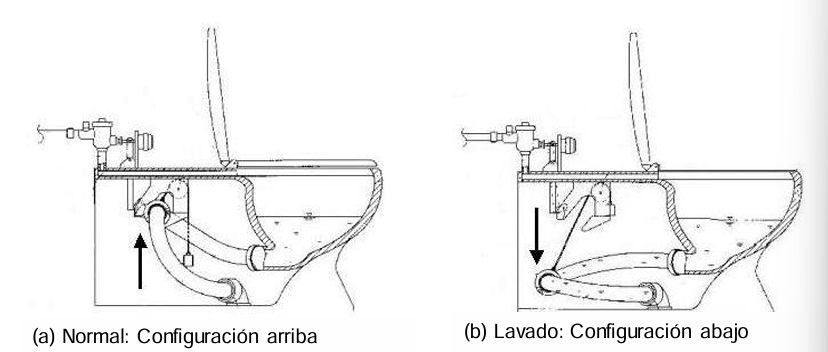 [Speaker Notes: Hablar de speed Agro, mosquitos]
Soluciones
Proponer ideas para eliminar la contradicción

Trabajar en equipos
Ejercicio
20 min


2-5 min

15 min
Proponer ideas para eliminar la contradicción
+
Generar un Pitch y exponer 
+
Exponer y retroalimentar
= 
Presentación
[Speaker Notes: Hablar de speed Agro, mosquitos]
Aplicación TRIZ
Aplicación TRIZ
Mobiliario urbano multifunción Problema: Se busca diseñar un banco de plaza que sirva también como luminaria nocturna, soporte de bicicletas y cargador USB. 

Parámetros técnicos: Capacidad de carga: 150 kg por asiento. 
Potencia de carga por puerto USB: 10W máx. 
Fuente de energía: panel solar de 40W.
 Área ocupada: 1,5 m².
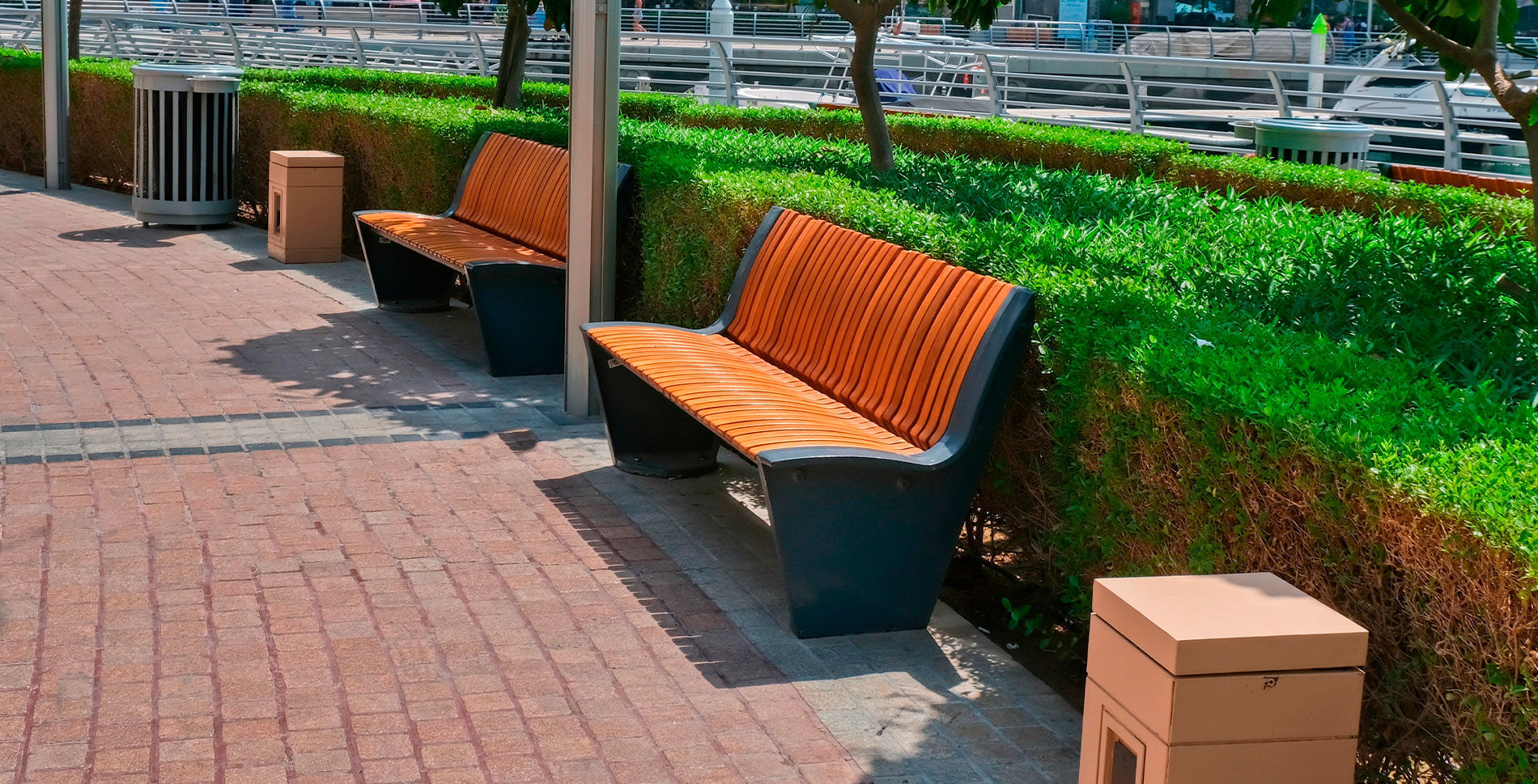 Contradicción TRIZ: Aumentar la funcionalidad (parámetro 33: homogeneidad) sin incrementar volumen ni complejidad del uso (parámetro 7: volumen del objeto móvil).
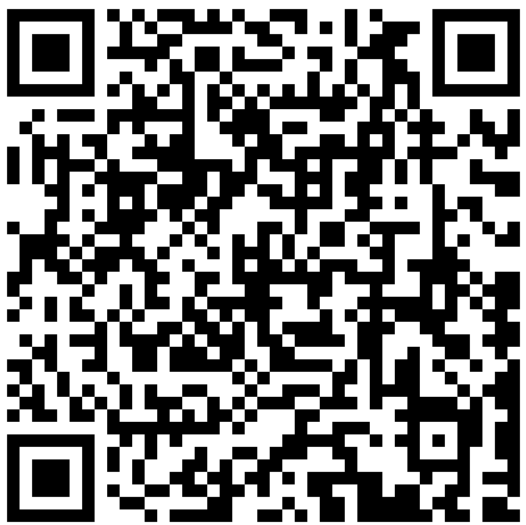 Principios de solución ingenieril que pueden aportar a la resolución del problema
Un módulo para sentarse.
Otro módulo independiente para la iluminación.
Un soporte lateral que actúe como estación de carga y portabicicletas.

Separar panel solar del puerto de carga, agregar batería + regulador 

El sistema de carga puede estar “anidado” dentro de la estructura del asiento o de los apoyabrazos.
Segmentación : Dividir el objeto en módulos independientes al funcionar.
Mediación: interviene un elemento entre 2 componentes que no interactúan bien directamente 
Anidación: Colocar un sistema dentro de otro, aprovecha espacios muertos.
[Speaker Notes: Segmentación : En lugar de un banco único y monolítico, se puede diseñar como un sistema modular:
Un módulo para sentarse.
Otro módulo independiente para la iluminación.
Un soporte lateral que actúe como estación de carga y portabicicletas.
Esto facilita el mantenimiento, permite actualizaciones por separado (ej. agregar carga inalámbrica más adelante), y reduce el volumen de cada parte.
Ventaja adicional: los municipios podrían adaptar el diseño a diferentes entornos (plazas pequeñas, senderos, patios escolares).

Mediación 
El panel solar podría no estar directamente conectado al puerto USB por razones de eficiencia, acumulación de energía o gestión de picos.
Se introduce una unidad mediadora (batería + circuito regulador) que:
Acumula energía durante el día.
Regula y distribuye la energía por la noche, cuando más se necesita (para iluminación y carga).
También se puede utilizar un intermediario estructural:
Por ejemplo, un soporte de bicicletas que también actúe como estructura de refuerzo para el panel solar o como disipador térmico.

Anidación 
El sistema de carga puede estar “anidado” dentro de la estructura del asiento o de los apoyabrazos.
Ejemplo: dentro del apoyaespalda se pueden integrar discretamente las conexiones eléctricas o la batería.
Las luces LED podrían estar ocultas en una ranura inferior que solo se activa de noche, protegiéndolas de vandalismo o lluvia.
El soporte para bicicletas puede plegarse dentro del banco cuando no se usa, evitando obstrucciones en el entorno urbano.]
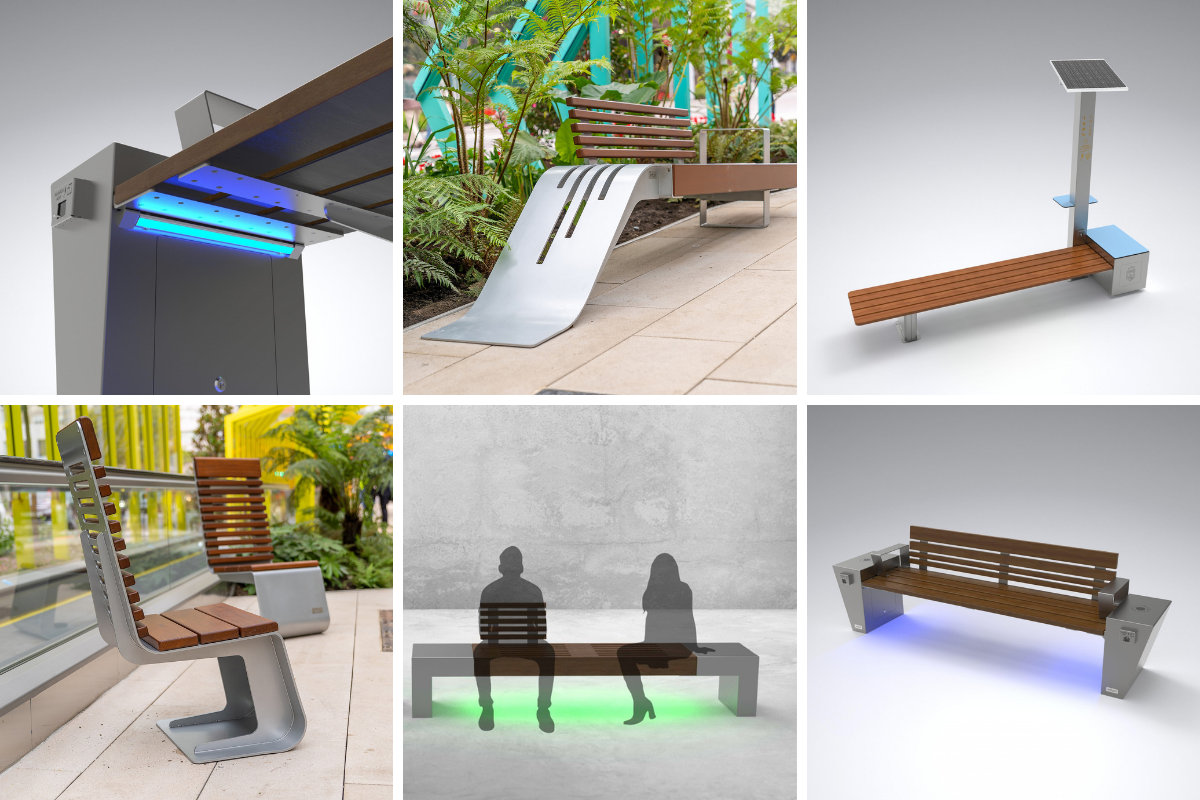 Aplicación TRIZ
Contradicción TRIZ: Aumentar la funcionalidad (parámetro 33: homogeneidad) sin incrementar volumen ni complejidad del uso (parámetro 7: volumen del objeto móvil).
Ejercicio
Seleccionar una empresa / producto / servicio
+
Analizar y encontrar contradicciones
+
Proponer soluciones
Utilizar los trabajos de: Talle IV / CEyDS
[Speaker Notes: Hablar de speed Agro, mosquitos]